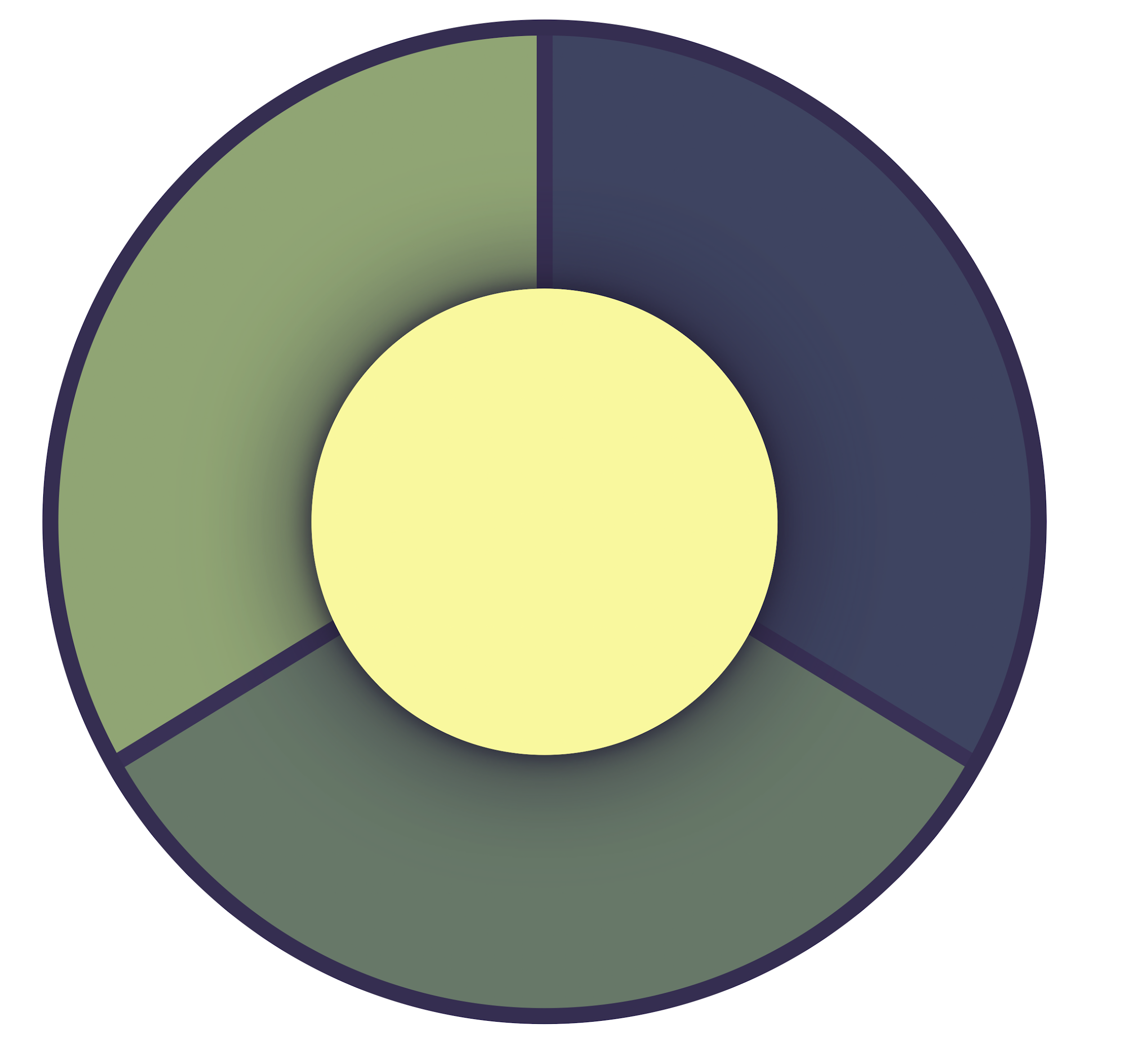 Developmental Delegation
www.corporatecoach.training
Not Important
Succession Critical
Area of Weakness
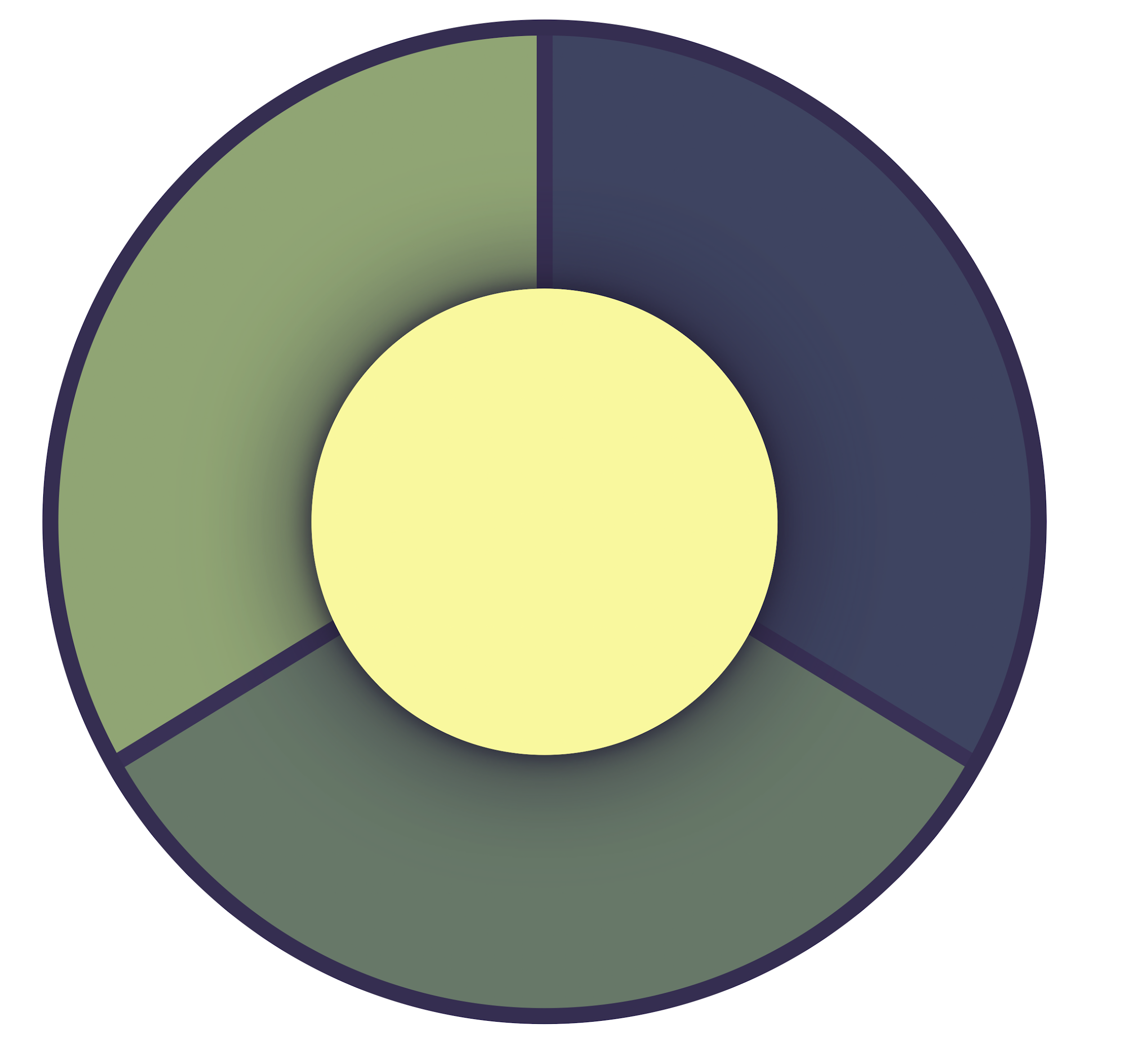 Corporate Sponsored Coaching
www.corporatecoach.training
Sample Framework:
Key Areas to Delegate
Benefits to Team and Team Members
Potential Team Members
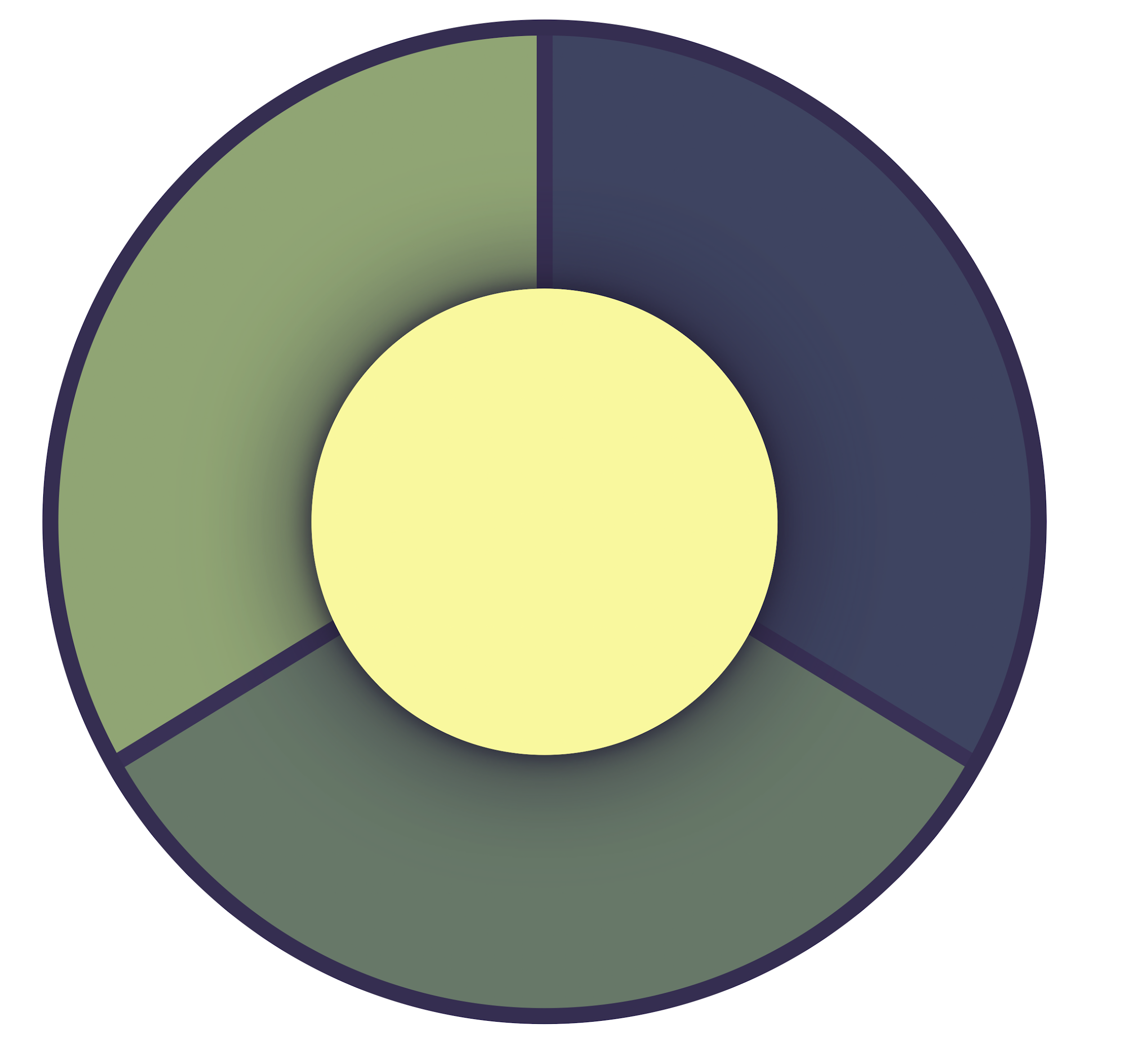 Corporate Sponsored Coaching
www.corporatecoach.training